Specialized Cluster and Institute of Apparel and Textile „Danube”
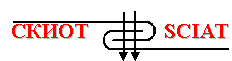 WP 7. Mapping and Clustering Entrepreneurial Skills in TCI
RESULTS OF TCI ENTREPRENEURIAL QUESTIONNAIRE
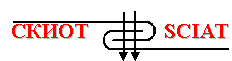 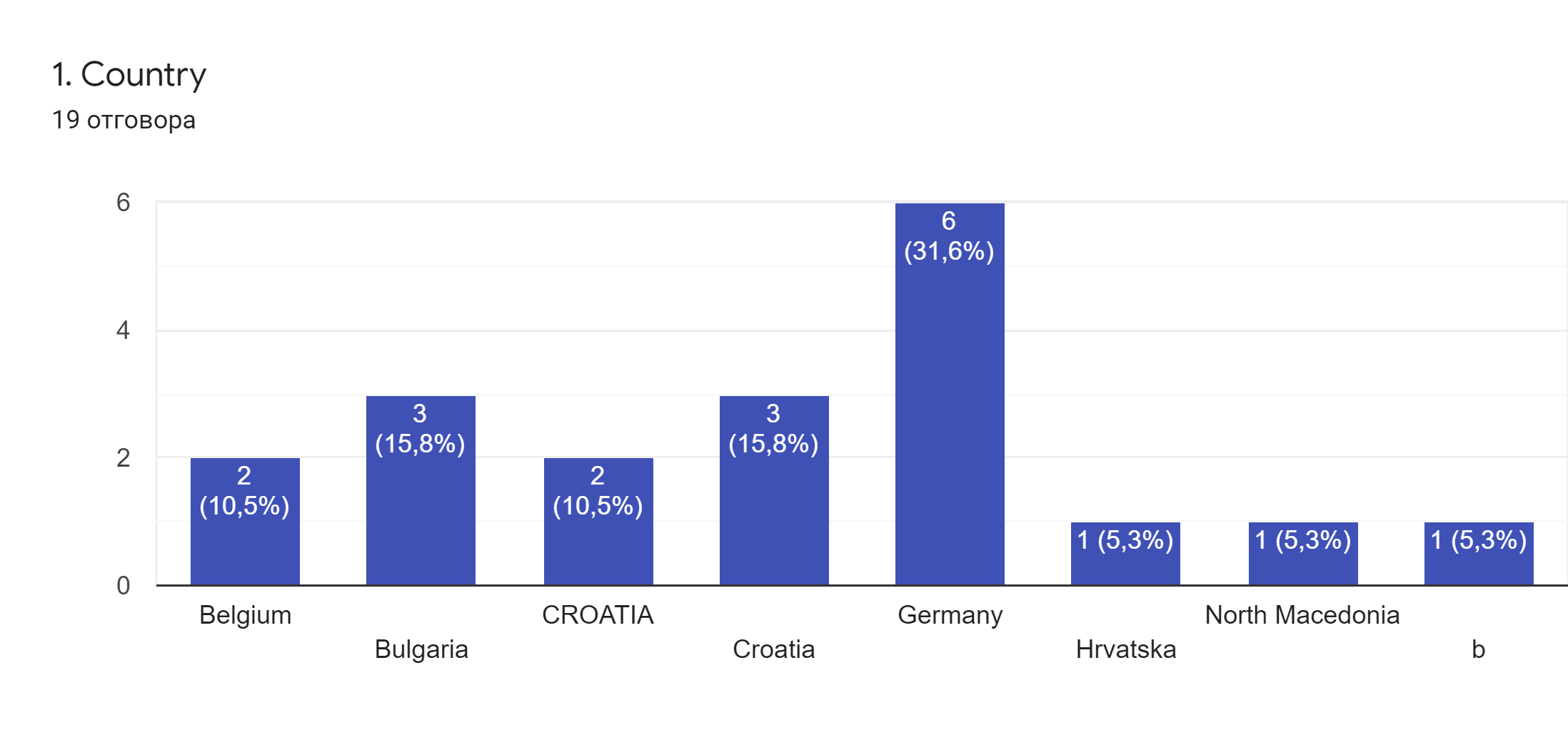 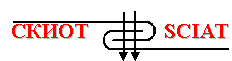 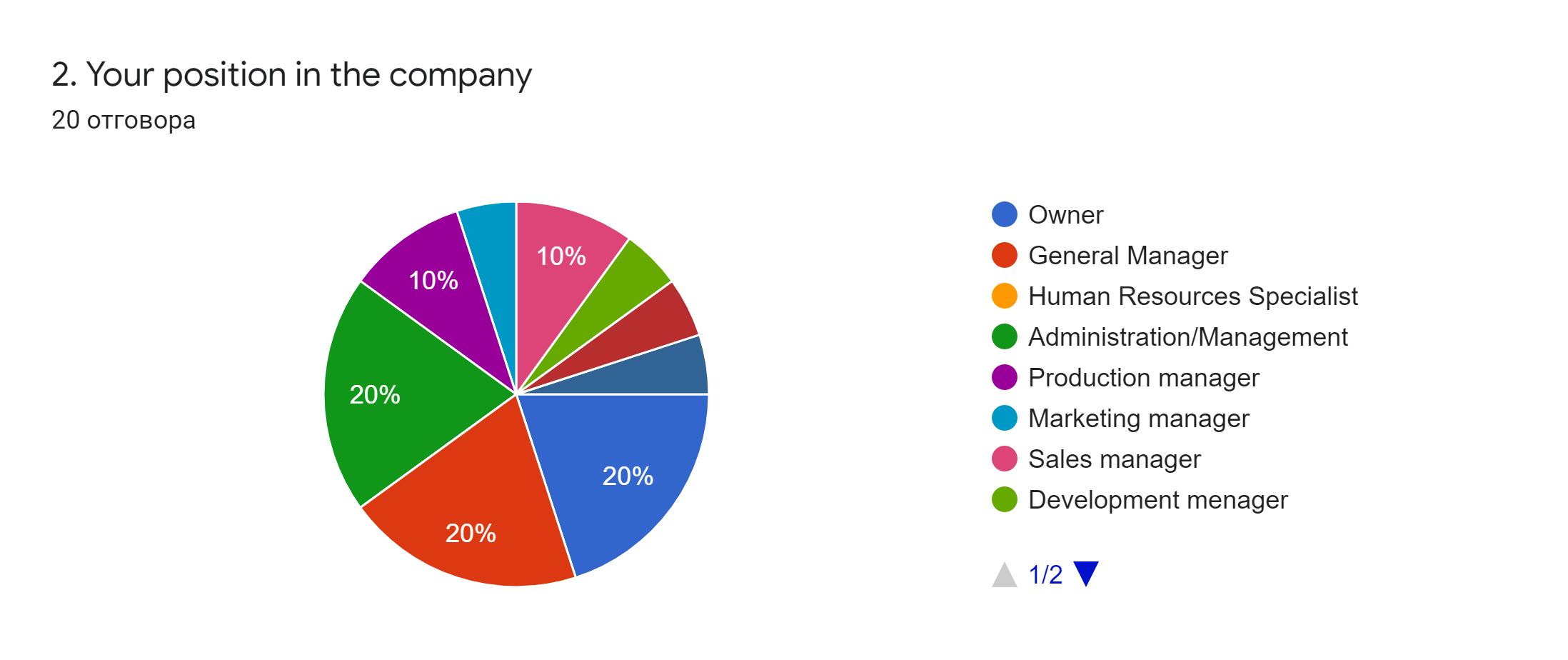 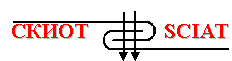 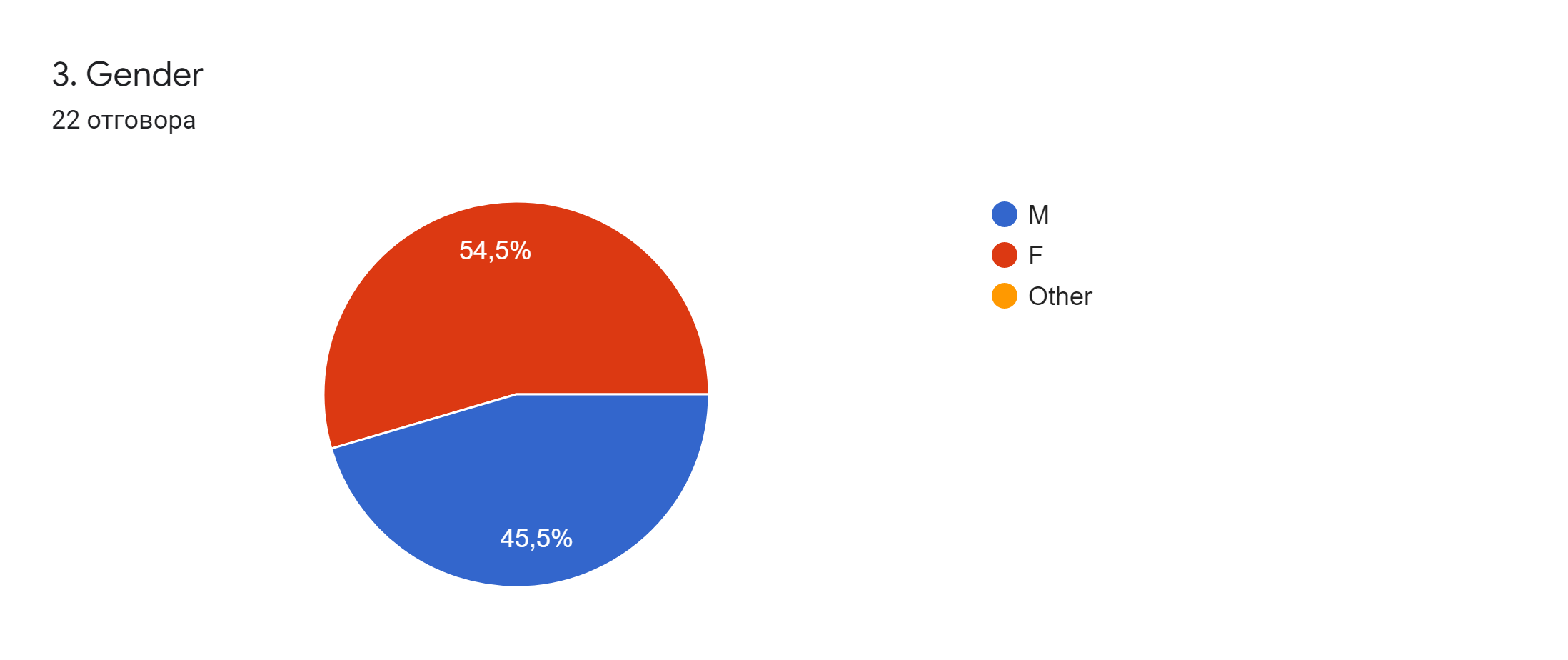 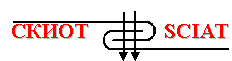 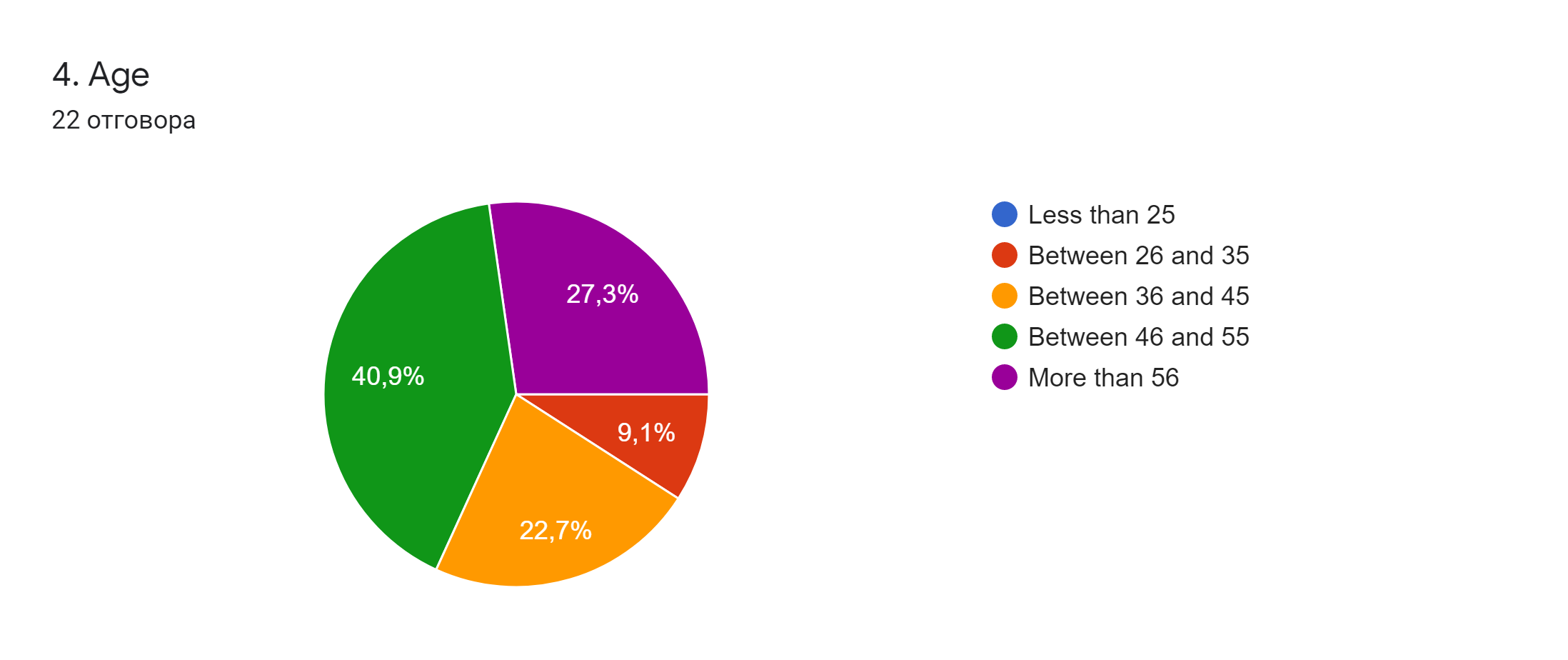 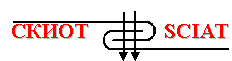 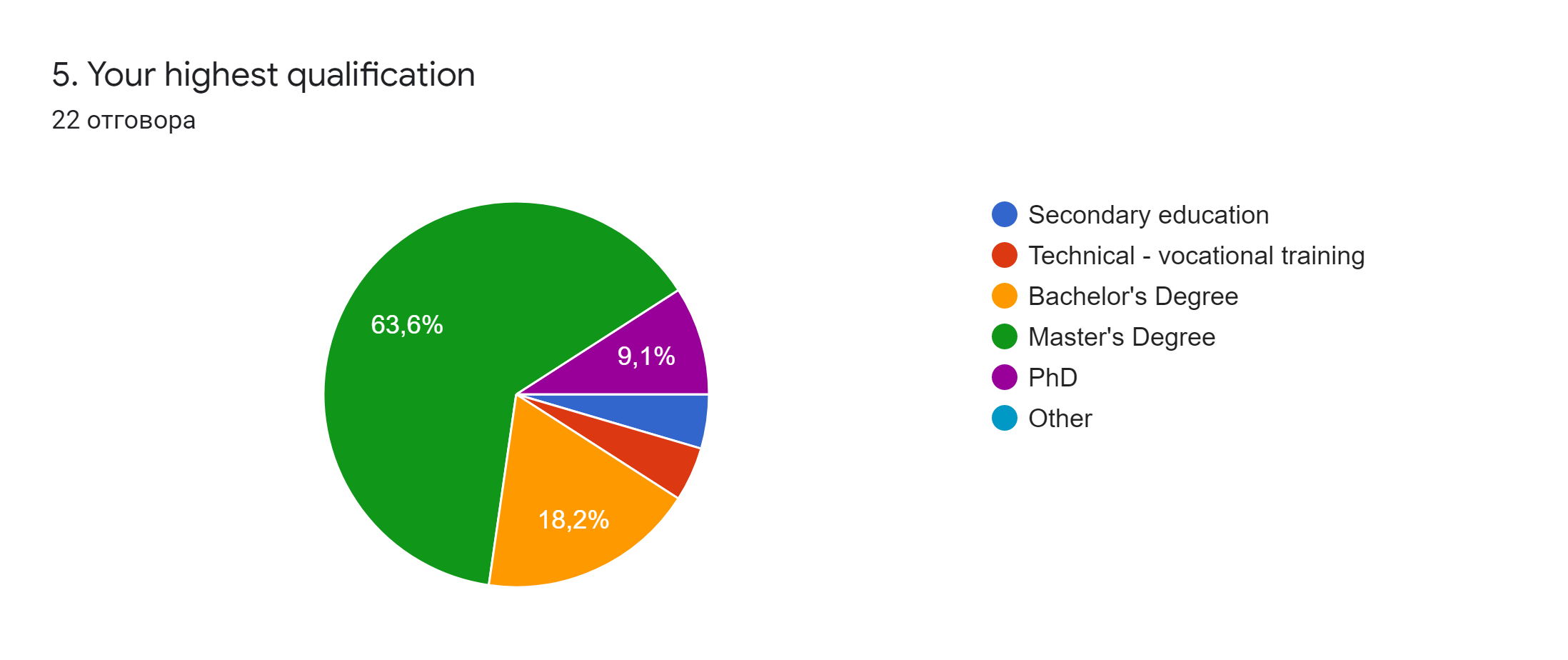 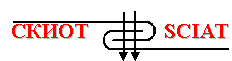 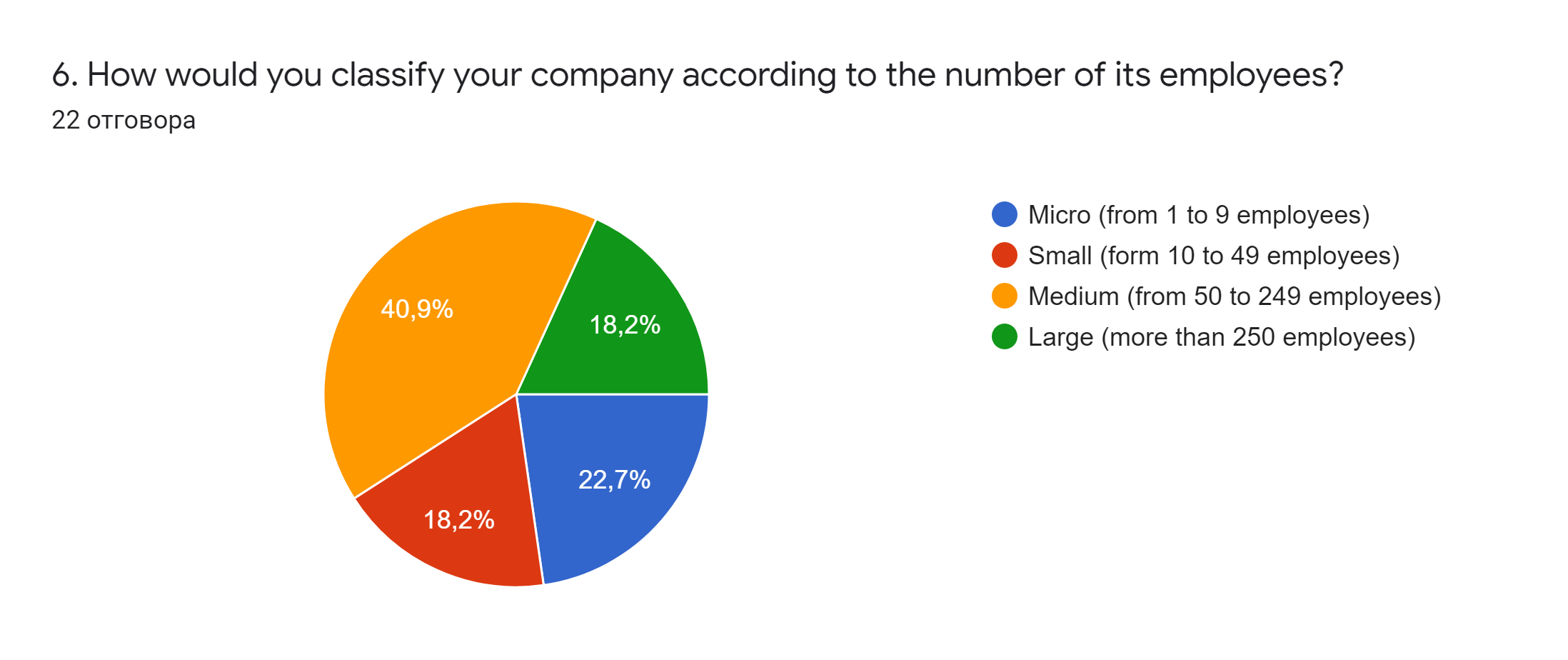 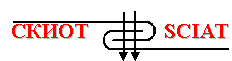 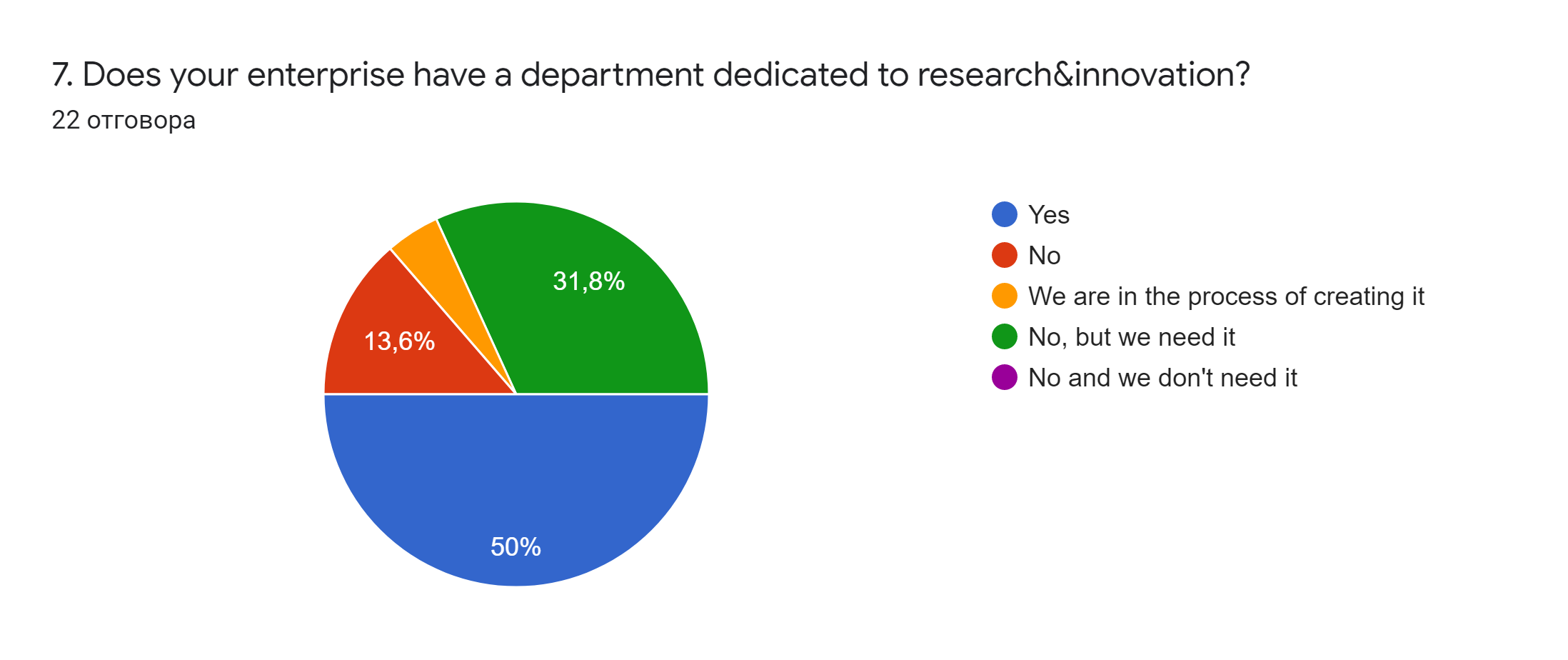 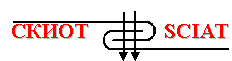 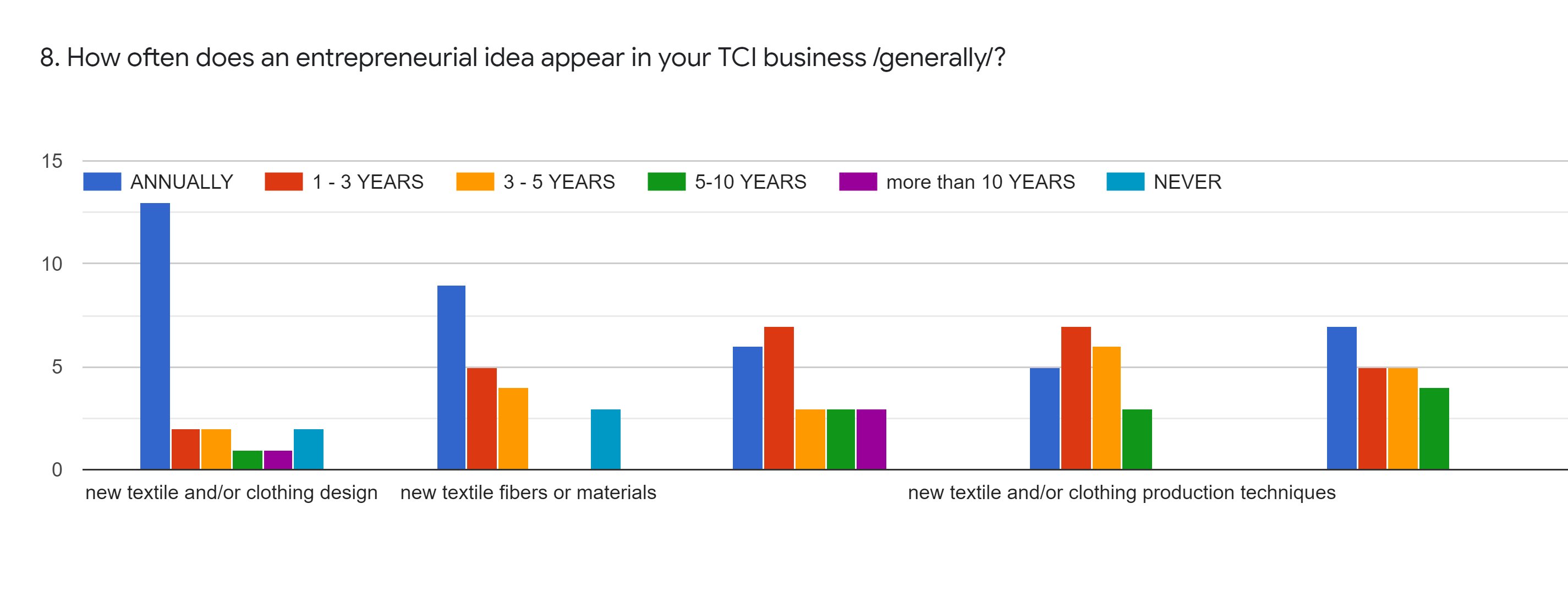 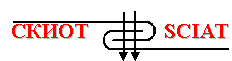 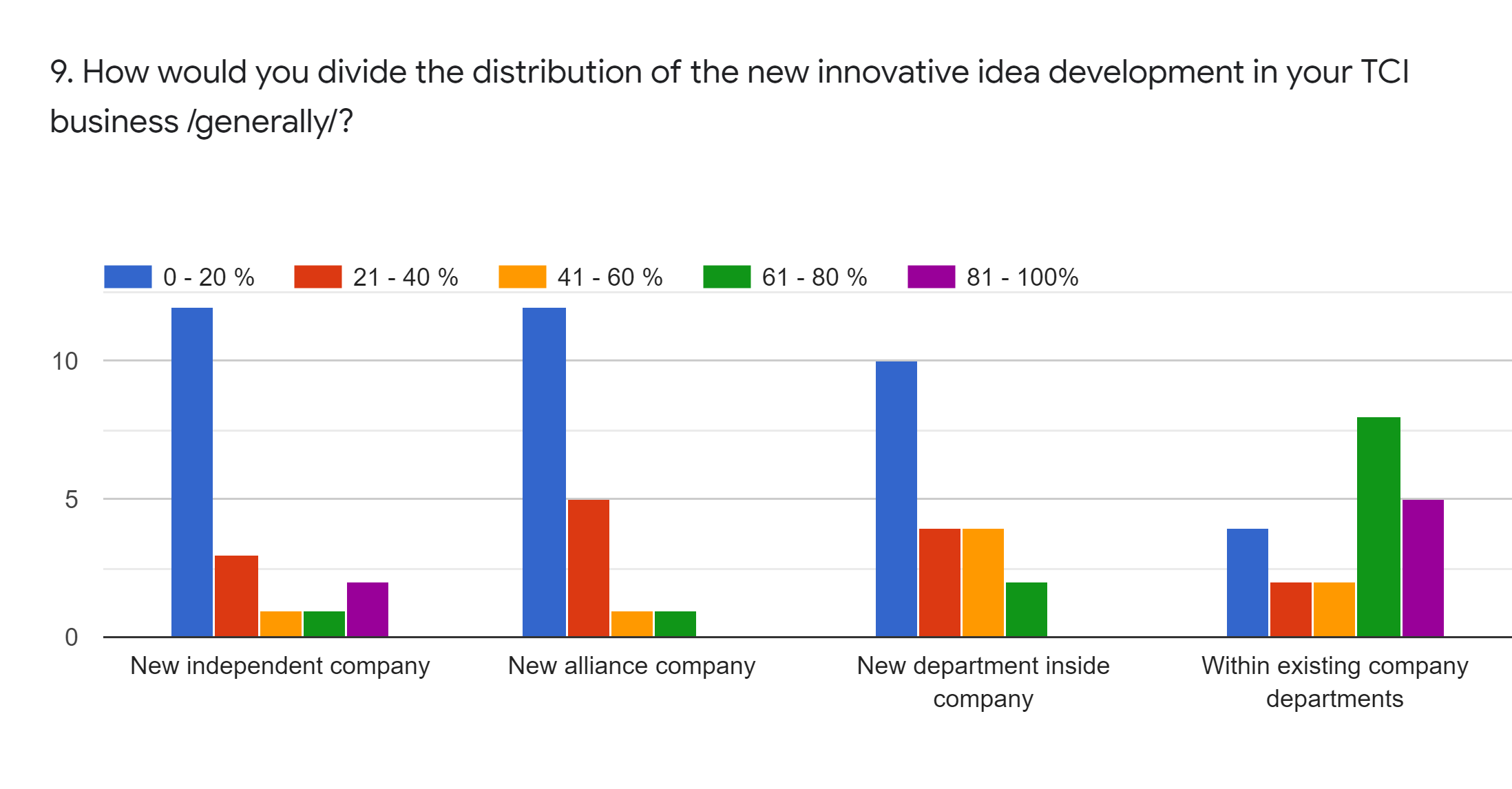 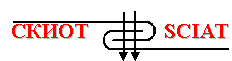 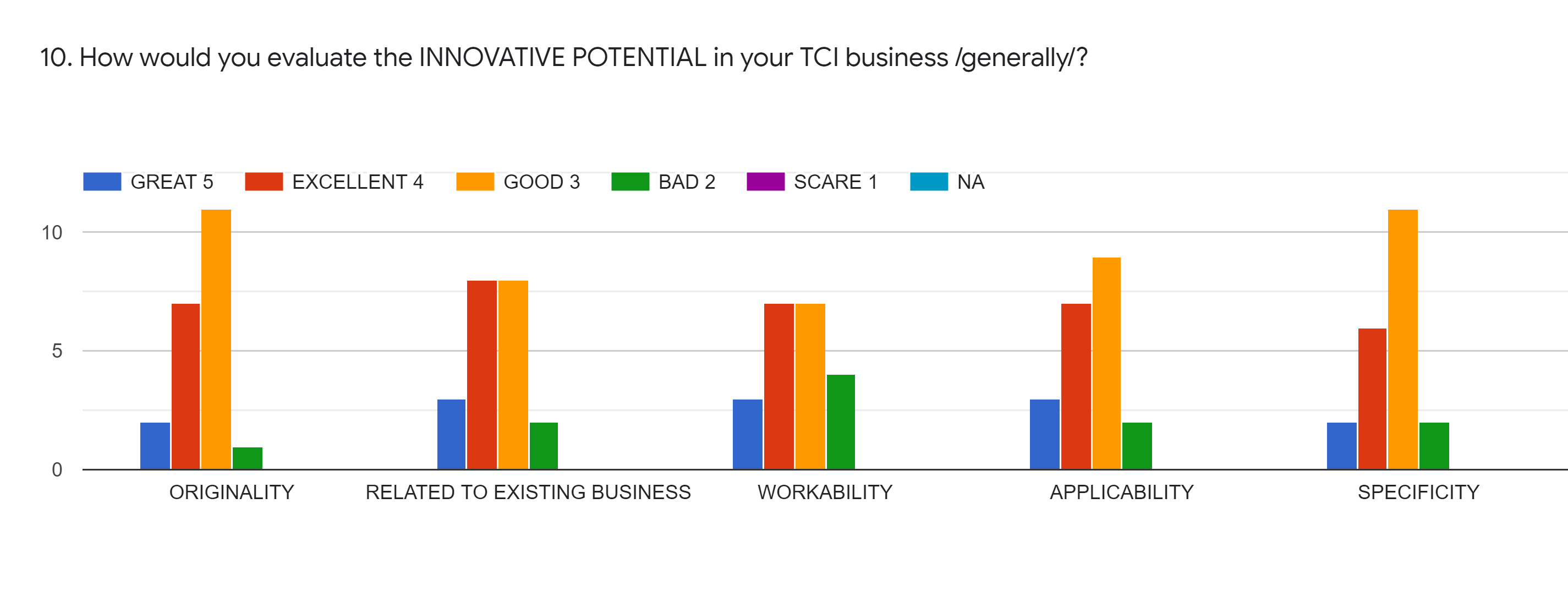 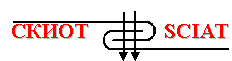 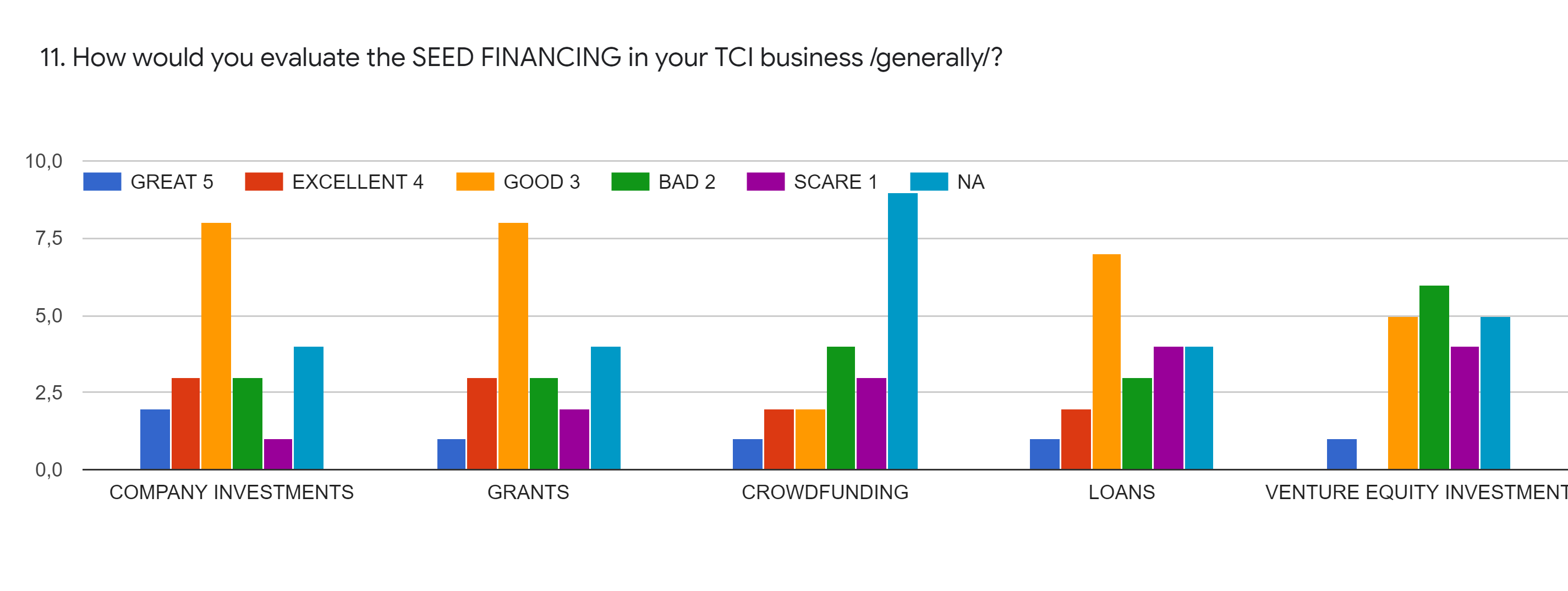 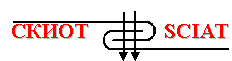 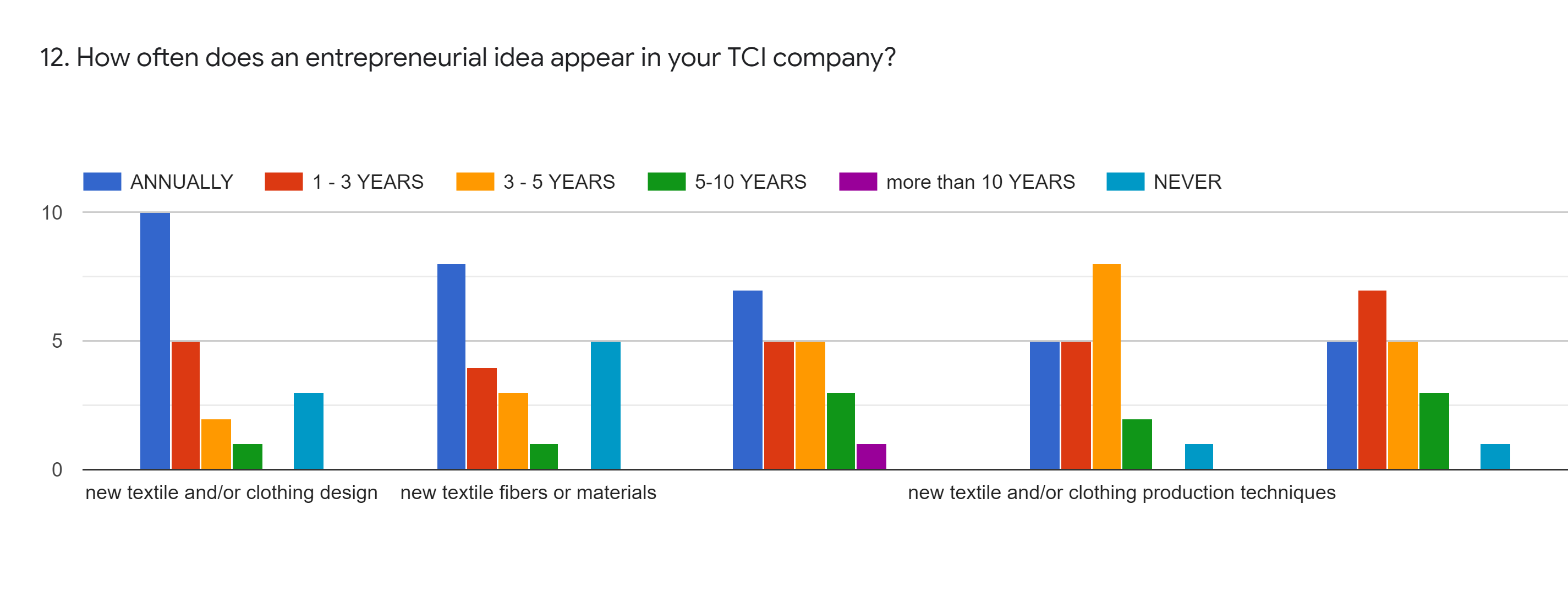 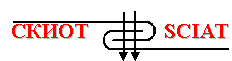 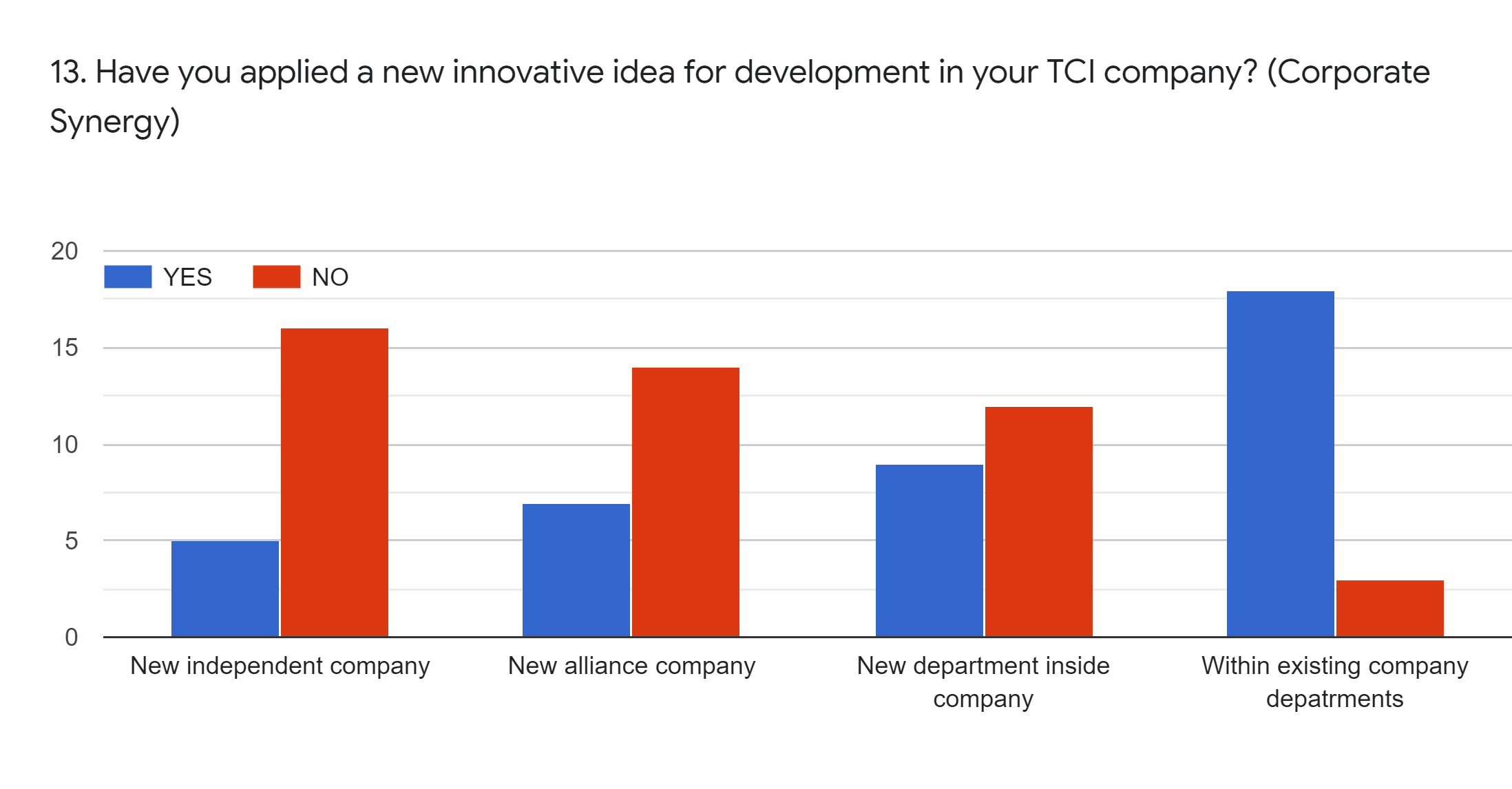 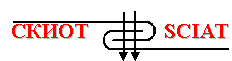 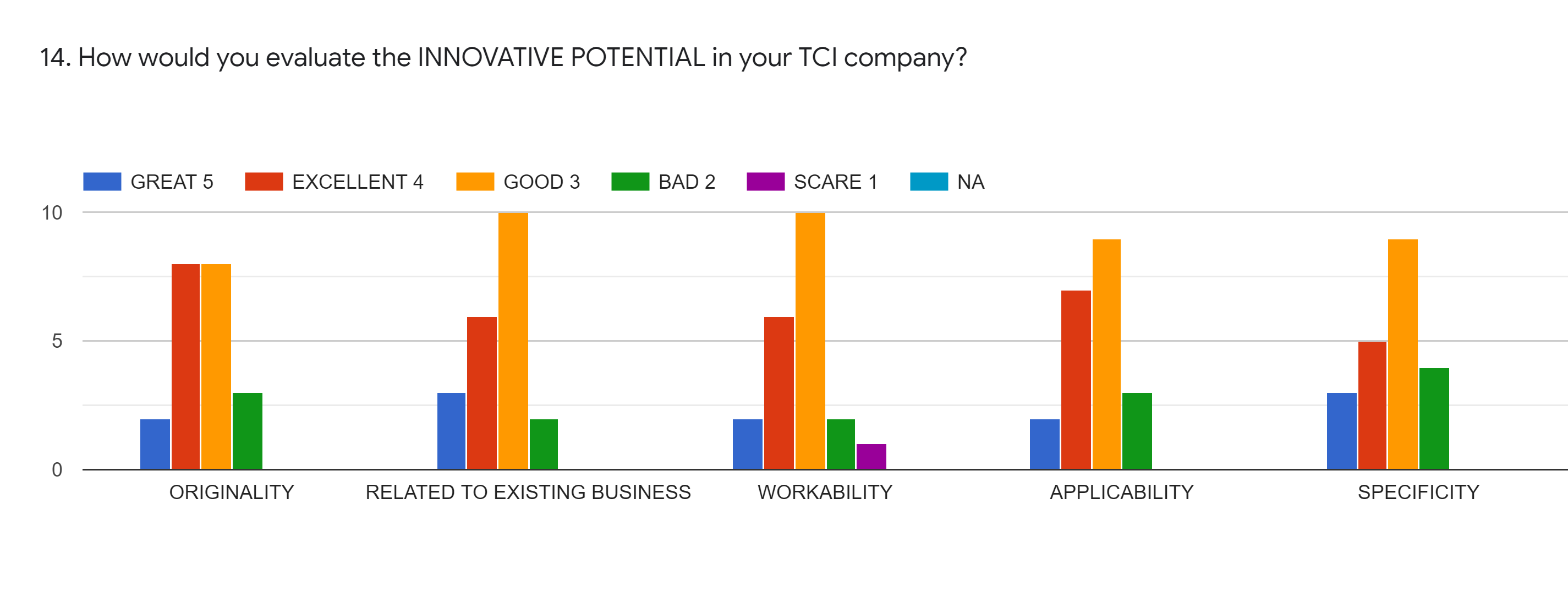 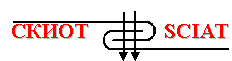 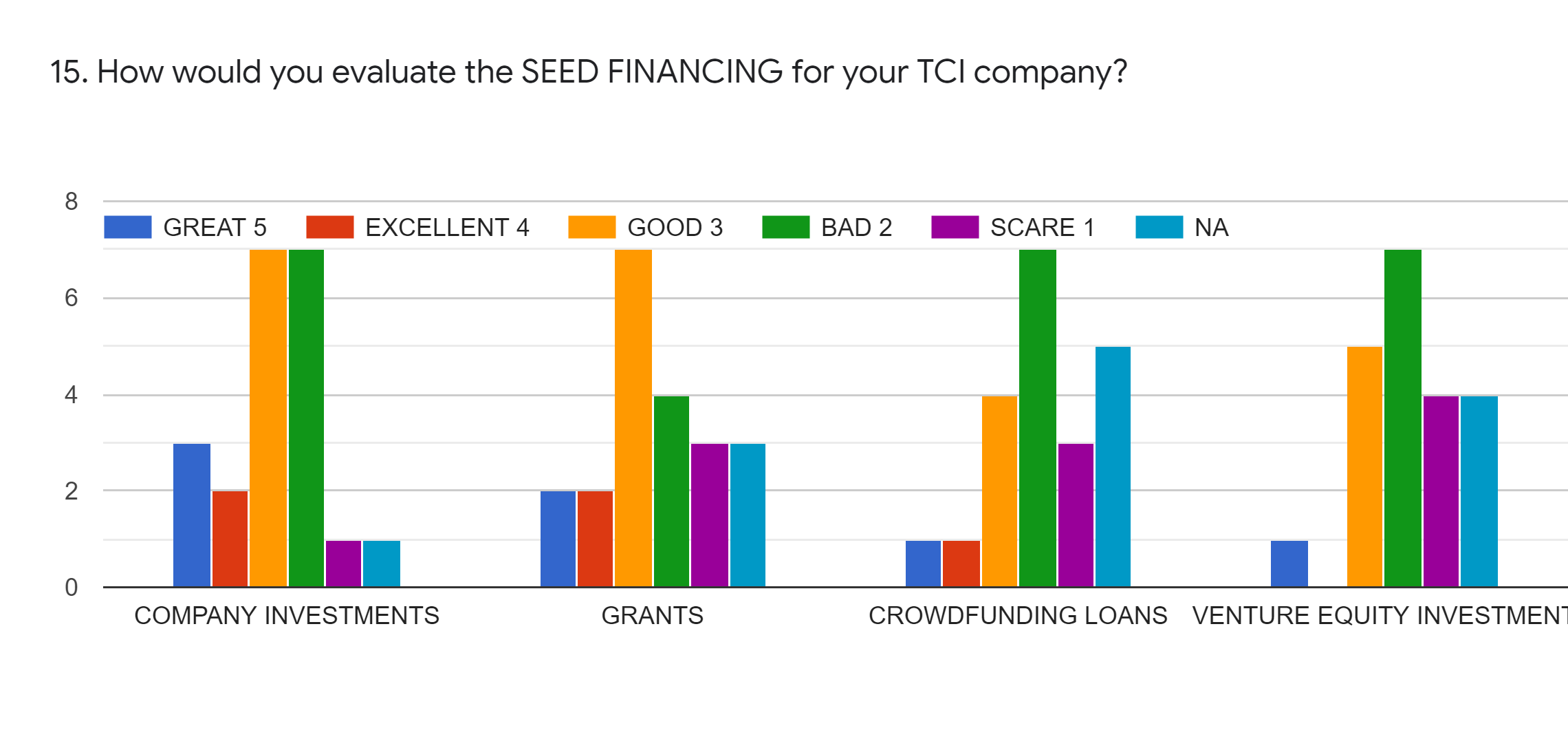 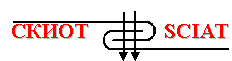 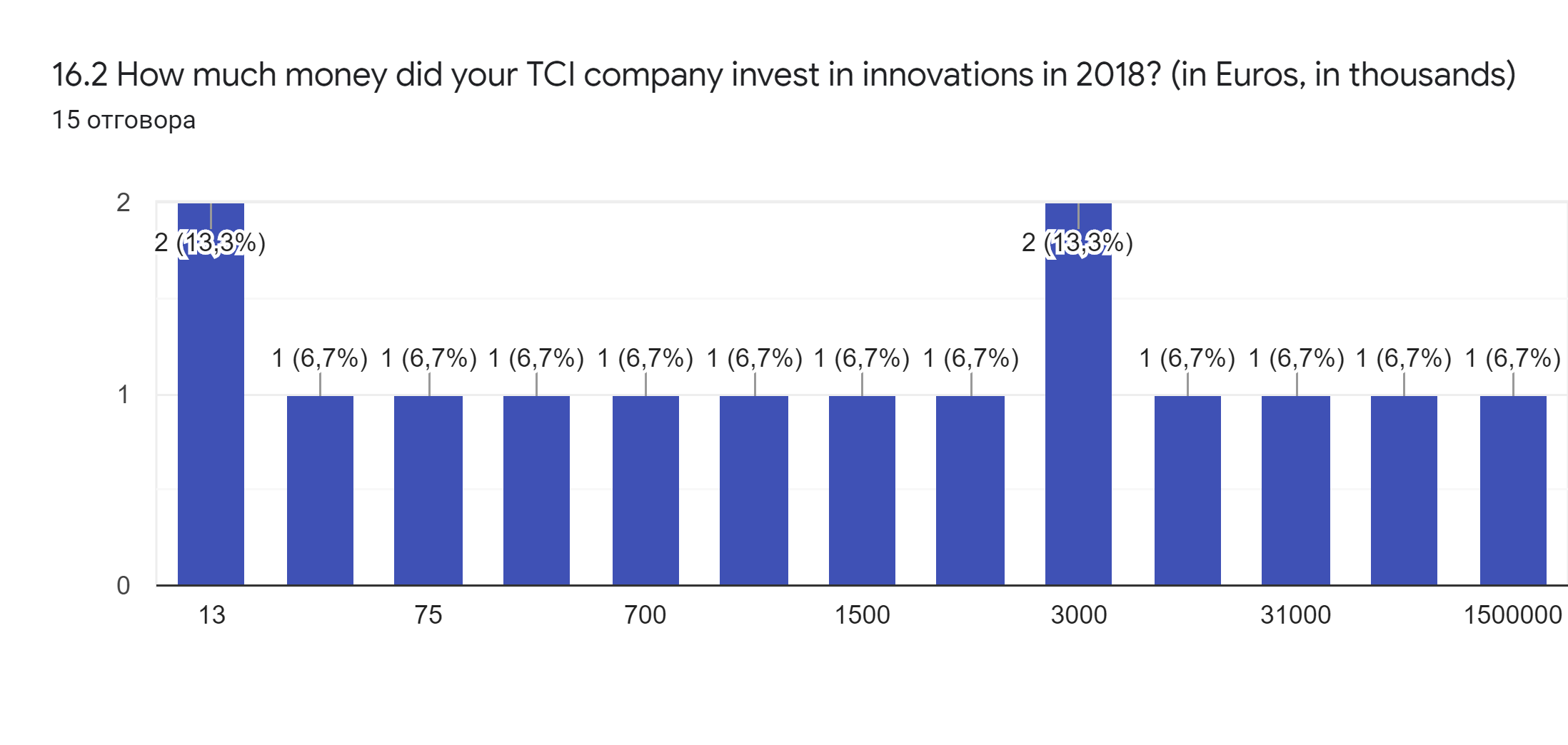 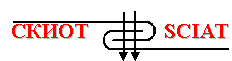 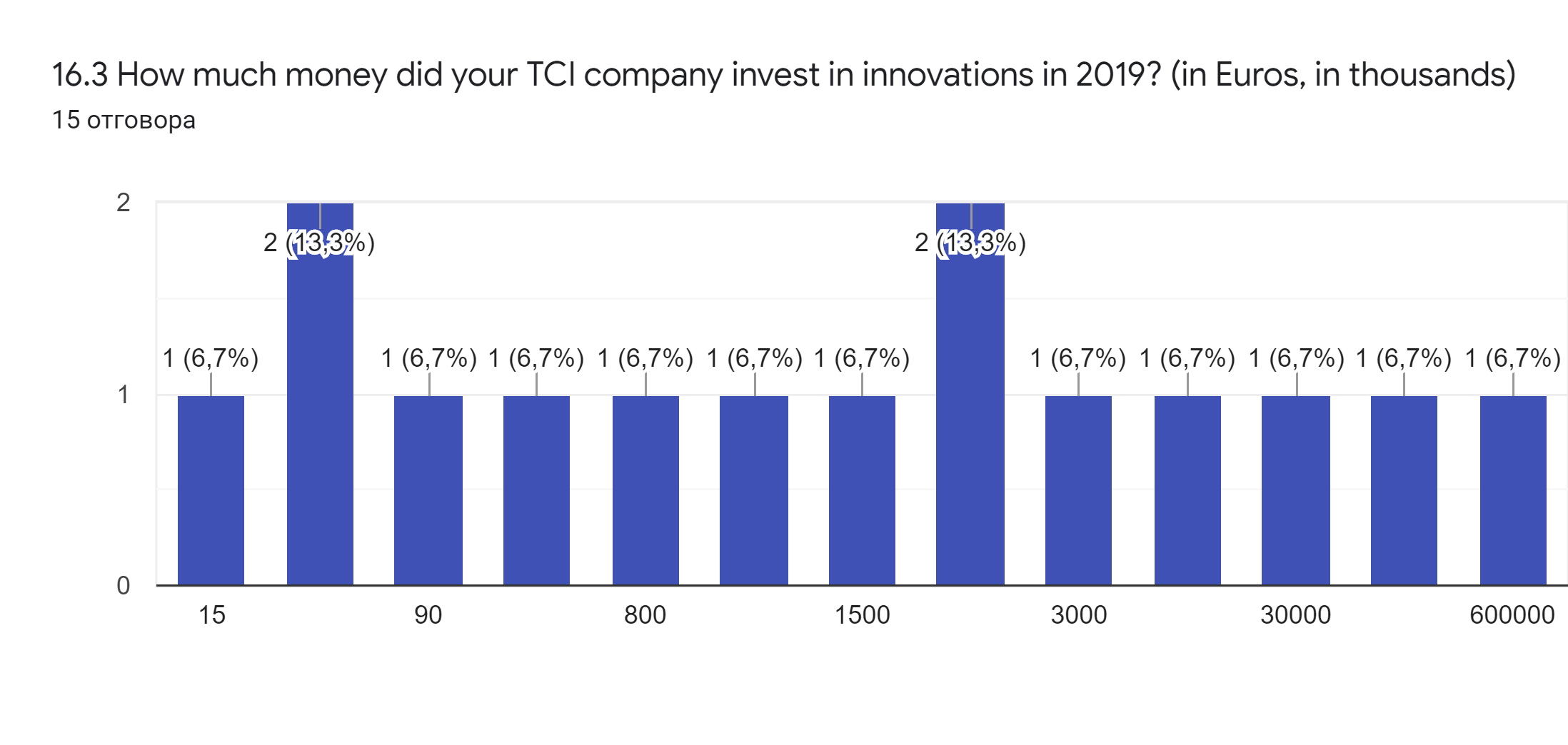 Specialized Cluster and Institute of Apparel and Textile „Danube”
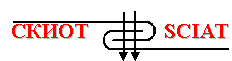 WP 7. Mapping and Clustering Entrepreneurial Skills in TCI
Thank you for your attention